Aula 2 - Fundamentos
Marcelo Corrêa Alves
Contexto
Qual o lugar da bioestatística?
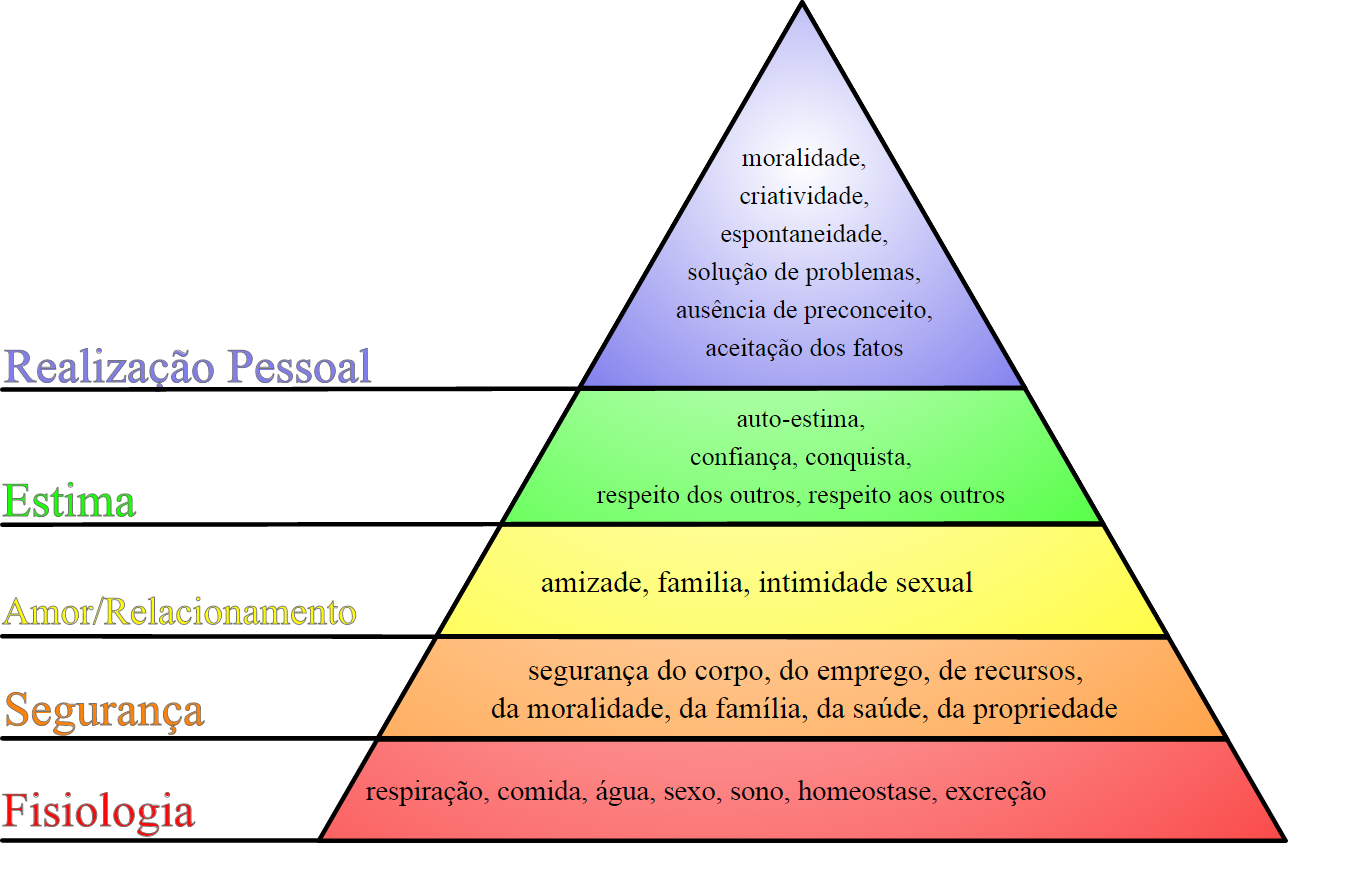 Fases de uma Pesquisa
Definição do problema
Formulação de hipóteses
Definição dos instrumentos
Coleta de dados
Análise de dados
Conclusões com base nas hipóteses
Análise dos dados
Dados -. Símbolos que representam características de entidades ou de eventos.
Valores, variáveis e observações
Dados, informação, conhecimento
Classificação de variáveis
Nominal
Ordinal
Intervalar
Racional
Amostragem
Parâmetros populacionais vs Amostra
Média
Variância
Desvio padrão